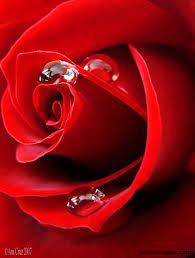 WELCOME
WELCOME
TO
English Class.
Topic-Narration
Class- viii, ix & x
Prepared By
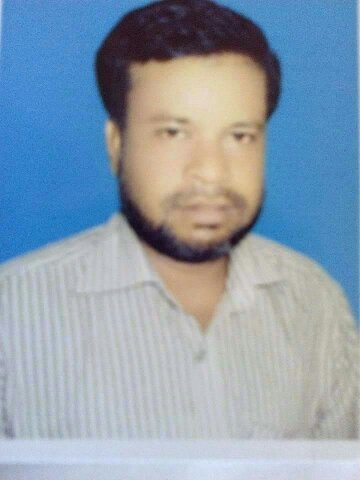 Md. Mukul Mia                                                                                                       M.A in English, B.Ed 
 English Teacher
M.A Sattar Adarsha High School,Kurigram.
Learning Outcomes
By the end of the lesson, the learners will be able to…
1.Speak about the rules of                              Narration.
2. Practise the exercise of        Narration.
3.  Apply it  in real  life.
Narration
Direct Narration
Indirect Narration
Stated by Others
Stated by  Speaker Himself
Reporting Verb
Eg- Direct :
He said to me, “ I am reading a book.’’
Listener
Reported Speech
Speaker
Tense
Linker
Indirect:
He told me that he was reading a book.
Reporting Verb
Person
Step-1 (Reporting Verb Changing & Linker  Set up}
Eg- Direct: She said to me , “ Are you reading the book?”
Indirect: She asked me if I was reading the book.
Step-2 {Person Changing}
1. R.S এর  ভিতর   1st  Person  থাকিলে  R.V এর  Speaker অনুসারে  Person   Change  হবে
Eg-Direct: He said to me , “ I am writing a letter.’’
Indirect: He told me that he was writing a letter.
2. R.S এর  ভিতর  2nd Person থাকিলে  R.V এর  Listener অনুসারে Person Change হবে
Eg-Direct: I said to her,  “ You have done the work.”
Indirect: I told her that  she had done the work.
3. 3rd Person  Change হবে না
Eg- He said , “They are reading a book.”
Indirect: He said that they were reading a book.
Step-3 {Tense Changing}
Eg-Direct: He said to me, “ I am writing a letter.”
Indirect: He told me that he was writing a letter.
Direct: The boy said to her, “ Are you reading  the story book?”
Indirect: The boy asked her if she was reading the story book.
N.B: Tenses don’t change in Imperative Sentence and if R.V is Present/Future Tense
Eg-Direct: The teacher said , “ Do the sum.”
Indirect : The teacher ordered to do the sum.
Direct: He says to me, “ You know the news.”
Indirect: He tells me that I know the news.
Step-4{ Modal Verb Changing}
Eg- The girl said , “ I will do the sum.”
Indirect: The girl said that she would do the sum.
Step-5{Some Nearest & Distant Words  Changing }
Eg: The boy said to me ,  “I  saw him yesterday.”
Indirect: The boy told me that he had seen him the previous day.
Exercise
1.My father said to him, “We are going there tomorrow.”

2.He said to me, “Do you know my friend?”

3.The teacher said to Mina, “ Read this book.”

4.My mother said to me, “May Allah bless you.”

5.I said to her, “ What a nice girl you are!”
My father told me that they were going there the next day.
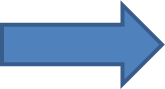 He asked me if I knew his friends.
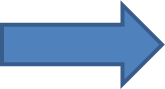 The teachers ordered Mina to read that book.
My mother wished that Allah might bless me.
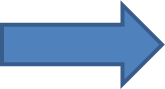 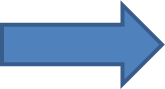 I exclaimed with joy that she was a very nice girl.
THANK YOU.
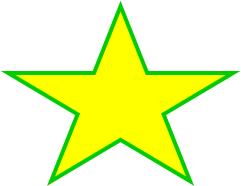 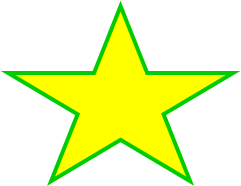 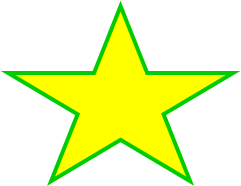